Cryptography Trivia
Week three!
The Game
8 groups of 2
6 rounds
Ancient cryptosystems
Newer cryptosystems
Modern cryptosystems
Encryption and decryptions
Math
Security and Performance
10 questions per round
Each question is worth 1 point
Bonus Bingo: Fill in 25 things from this class that you think are important. Mark them off if or when they come up.
Ancient cryptosystems
Ancient cryptosystems
Newer cryptosystems
This was the primary cryptosystem used by the Germans during World War II.
What was an advantage of the above cryptosystem?
What was a disadvantage of the above cryptosystem?
This was a cryptosystem used by the Americans during World War II that was never broken.
What was an advantage of the above cryptosystem?
What was a disadvantage of the above cryptosystem?
Newer cryptosystems
What cryptosystem was the first major cryptosystem to place its security just in the key?
This was the first algorithm released to the public that could enable Alice and Bob to establish cryptographic communication?
What algorithm relies on factoring for security?
What algorithm relies on the discrete logarithm problem for security?
Modern cryptosystems
This can replace RSA today.
This might some day RSA in the future.
This handles the vast majority of cryptography today.
In a war, if one side chooses to encrypt their information with AES, what should the other side choose?
In Quantum teleportation, what is “teleported”?
Modern cryptosystems
Name all public-key systems we have covered.
In Quantum computing, this describes the ability for a qubit to become 1 and 0 at the same time.
In Quantum computing, if two entangled qubits both have the value 0.5, what will they be when you observe them?
Will quantum computers make classical computers obsolete?
A 512 qubit quantum computer exists … why can’t it break 128-bit ECC?
Math
Encryption!
Decryption!
Security and performance
Cryptography Trivia
The End
Reference Information
Created in the summer of 2013 by Dr. Jeffrey Beyerl for use in a cryptography class.
This is just a vanilla PowerPoint, but of course like anything you download from the internet: use at your own risk.
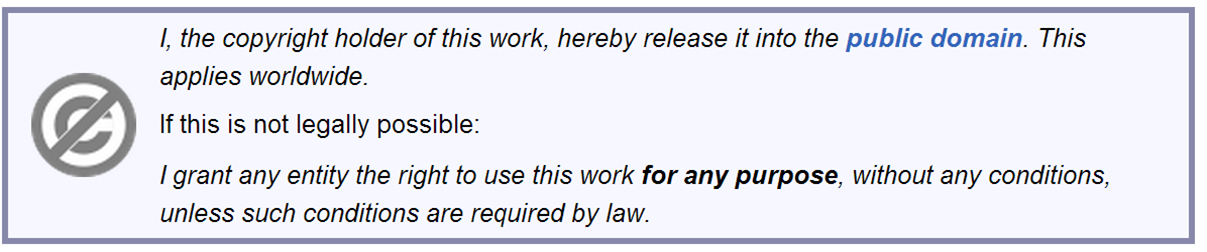